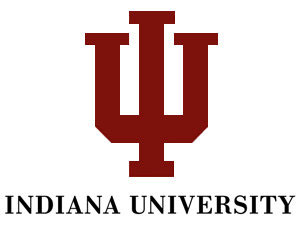 But and Although under the Microscope
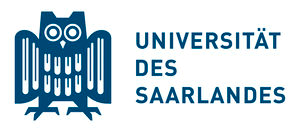 Fatemeh Torabi Asr
Indiana University, Bloomington (IN), USA
Vera Demberg
Saarland University, Saarbruecken, Germany
Propose a probabilistic account of ambiguous discourse connectives based on a systematic analysis of their usage in production data.
Refine the perspective of negative polarity connectives as a homogenous class of discourse markers with similar effects on offline and online reading.
Examine implications triggered by but and although to complement previous experimental studies on causal inferences (triggered by because).
Abstract

Previous experimental studies on negative polarity connectives such as but, although, nevertheless and however have only looked at their local facilitating or predictive effects on discourse relation comprehension and have often viewed them as a class of discourse markers with similar effects. While many aspects of sentence comprehension have been proven to be sensitive to probability distributions in language, discourse connectives have not found much attention in this respect. Thus our study is an attempt to:
Inferences Triggered by But and Although
Contrast
Contrast
Contrast
“Although she desired to have something savory with her drink, she took some cake from the fridge.”
Concession (Violation of expectation): One argument describes a situation which causes C, while the other implies a state C’.
=> She is not going to have a savory snack anymore, she will eat the cake.
“She took some cake from the fridge, but she desired to have something savory with her drink.”
	Contrast: The two arguments express situations that contrast each other with no (violated) causality between them.
	=> She is probably going to have a savory snack (beside the cake or instead).
“She took some cake from the fridge, although she desired to have something savory with her drink.”
	Ambiguous between the two interpretations!
Concession
Concession
Concession
arg1 although arg2
Although arg2 arg1
arg1 but arg2
Figure: Distribution of Penn Discourse Treebank relations for but and although
Hypothesis: When the local context allows several connectives and several interpretations, the probabilistic distribution of the connective across discourse relations defines its specific inferential bias.
Experimental Design 
2 (connectives) * 2 (contexts) between subjects 

Mary was feeling tired and hungry when she came home yesterday evening.
A. She took some cake from the fridge, but/although she desired to have something savory with her drink. 
B. She took some pizza from the fridge, but/although she desired to have something sweet with her drink. 
… She had a piece of cake and went to bed earlier than usual. (disambiguating sentence for either relation)
Eye-tracking-while-reading Experiment
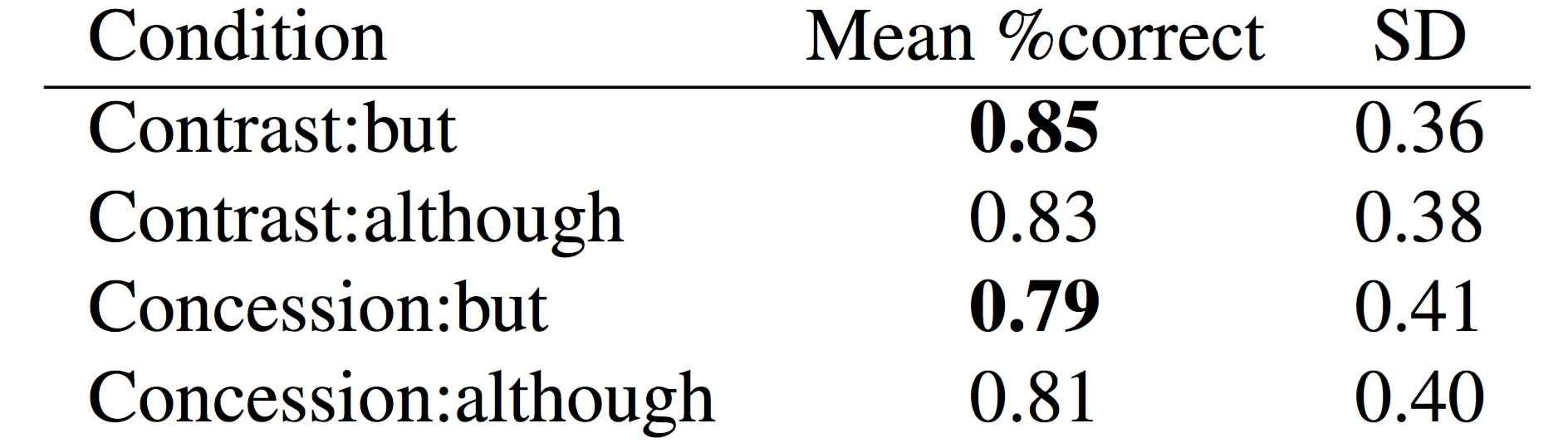 Coherence Judgment Experiment
Table: average subject performance in answering the comprehension question after reading passages from different coherence conditions: marginal difference between the two but conditions (p<0.1)
***
***
***
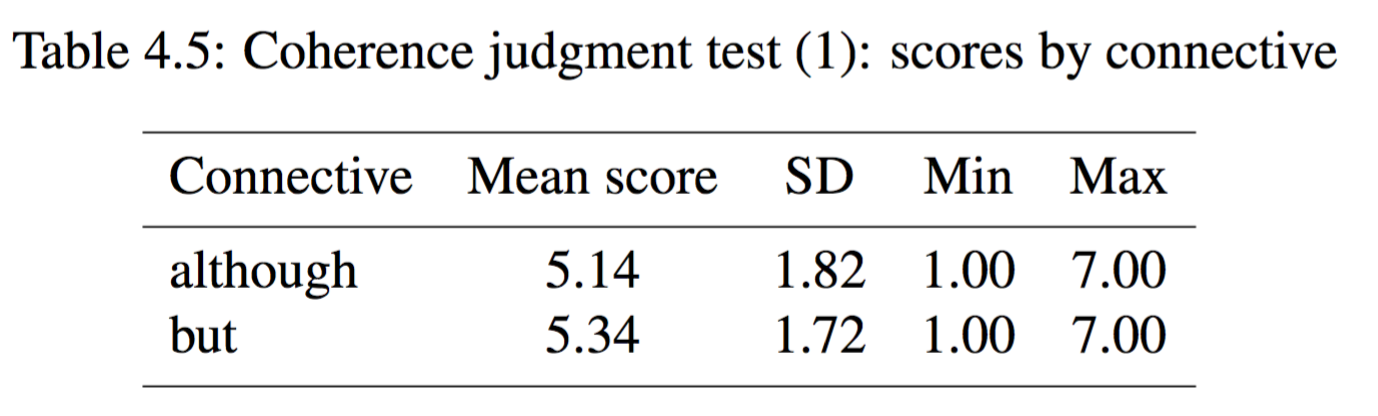 ***
Figure: go-pass reading time of the critical area in the final sentence: using but results in the contrast condition to be read faster than the concession condition. Difference between the although conditions is not significant.
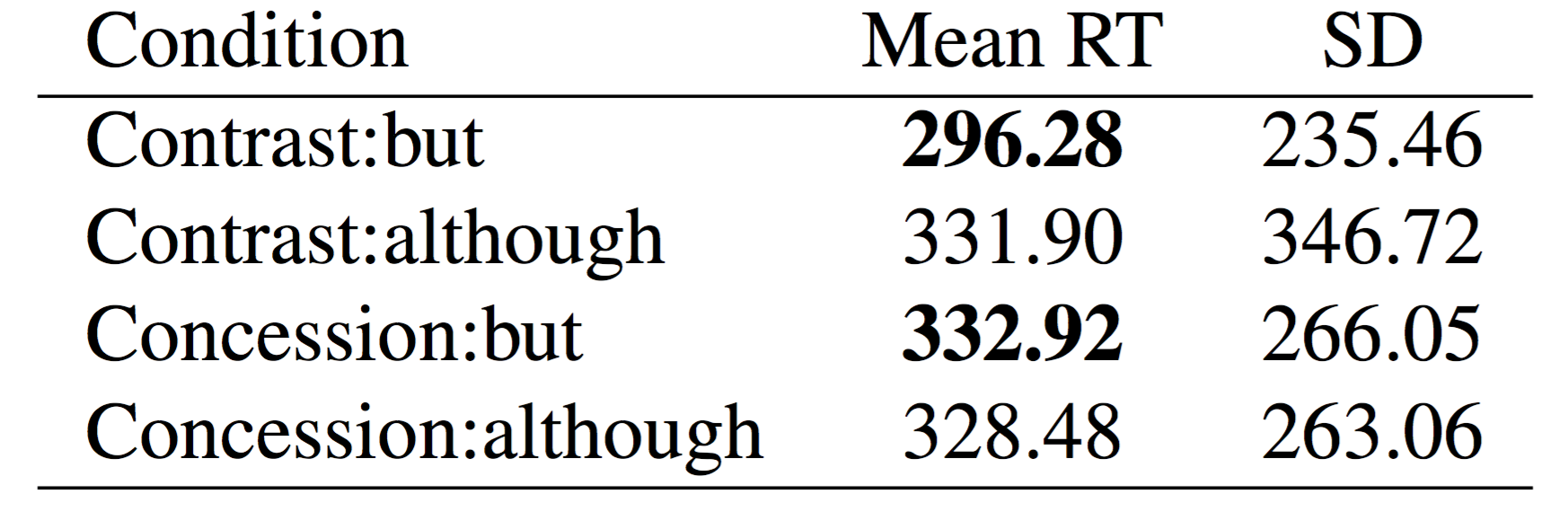 Table: Coherence scores from Amazon Mechanical Turk by connective type: difference not significant.
***
***
Table: total reading time of the critical area: significant difference between the two but conditions (p<0.1). Same trend is observed for regression-out (p<0.05).
Figure: Coherence scores from Amazon Mechanical Turk: sentence initial/medial although vs. but in disambiguated contrast and concession relations.
Findings

The two negative polarity connectives but and although mark the same set of relations but with very different distributions when it comes to fine-grained annotated relation senses, therefore they are ambiguous. 
Both our offline and online reading experiment show that, in carefully designed context, but and although can generate opposite interpretations and thus different expectations for how the story should continue. 
The interpretation each connective generates is biased towards the probabilistic distribution of the discourse relation senses that occur with that connective in the reference corpus.
Conclusions

Negative polarity markers can have specific implications that are different from one connective to another, thus assigning a single function or general effect to such a course-grained class of discourse connectives is not an accurate practice.
The comprehension bias of a connective can be predicted based on its usage:
 but was more often used in the corpus and interpreted in our experiments as a marker of contrast, whereas 
although in the in the medial position was equally distributed and interpreted as marker of contrast and concession (violation of expectation) relations.